Teaching students from a refugee background
Purpose?
The professional development course was to inform and educate teachers on how they can better assist EAL/D students. In particular the focus was on refugee students. 
 It was catered towards teachers who came from different KLA’s
Phrases
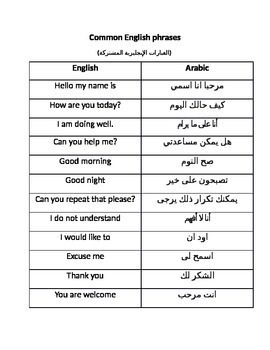 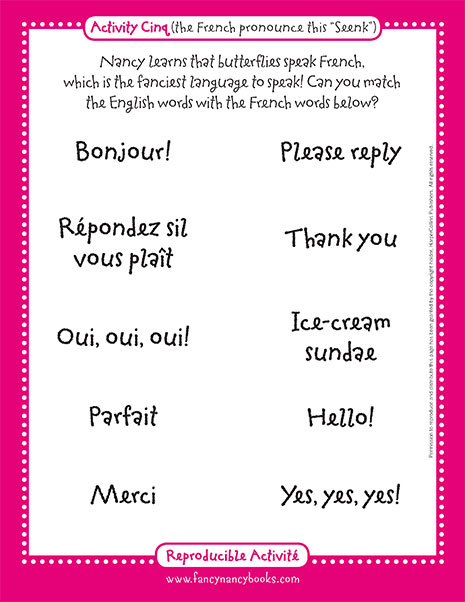 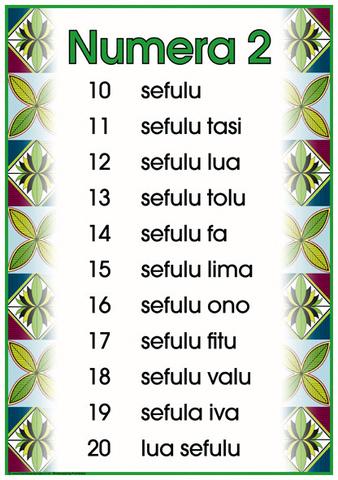 What did I learn?
Impact of disruption education on language learning 
 How long does it take for students who come from an EAL/D background learn a new language?
4 years or less (average is 5-7 years)
Education in their first language
Up to 10 years
Disrupted education in their first language
12 years +
No schooling in any language
Teacher talk:
DIFFICULT when 
Delivery is too rapid
Content and context is unfamiliar 
Language is idiomatic/colloquial
Asking for clarification is difficult/unwelcome
EASIER when: 
 language is contextualised by visual cues/ sources of information
Content is familiar or predictable for the learner
Language is purposeful